Hickory Dickory Dock
By Sophie Webster
Breathing x3
Breathe in through the nose…hold for 3 seconds…and breathe out slowly and quietly through the mouth.
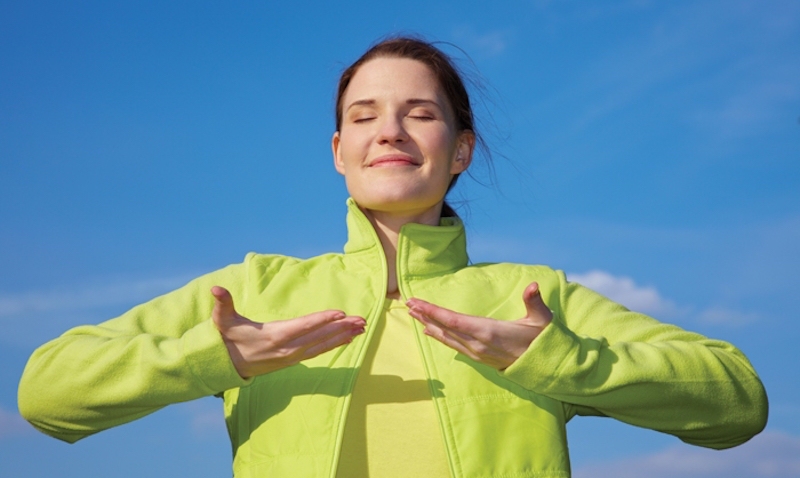 Ask your partner if you can touch them
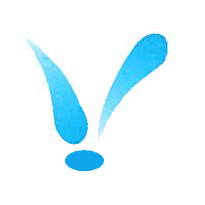 Hickory Dickory Dock
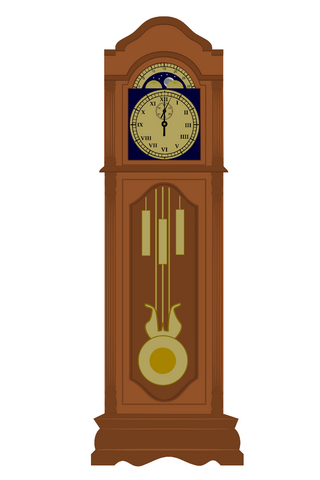 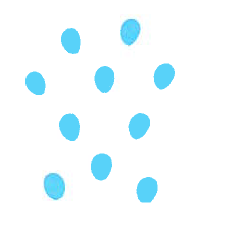 The mouse ran up the clock
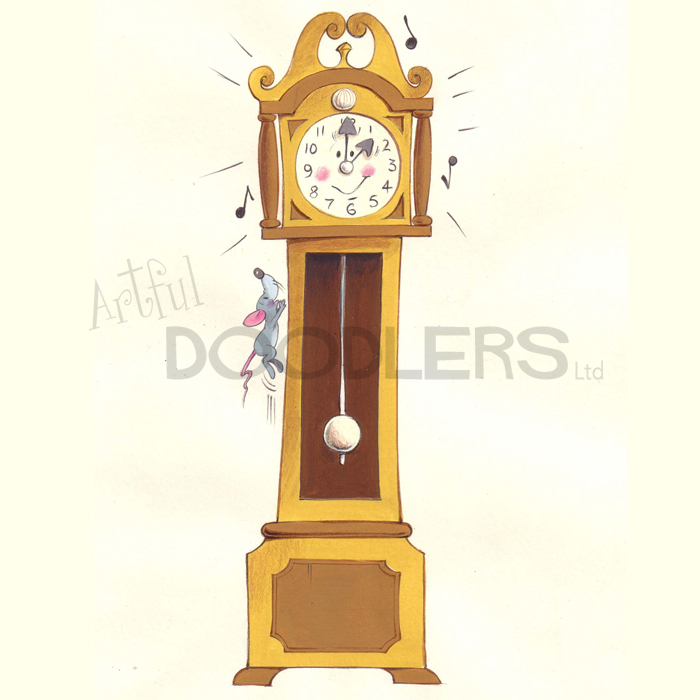 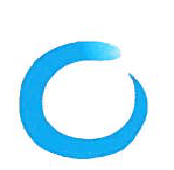 The clock struck one
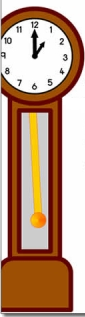 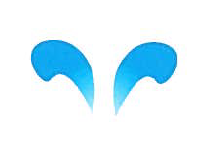 The mouse ran down
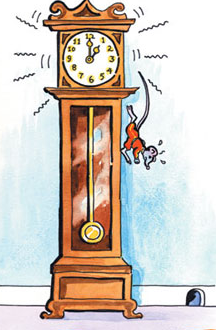 downwards
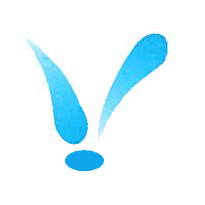 Hickory Dickory Dock
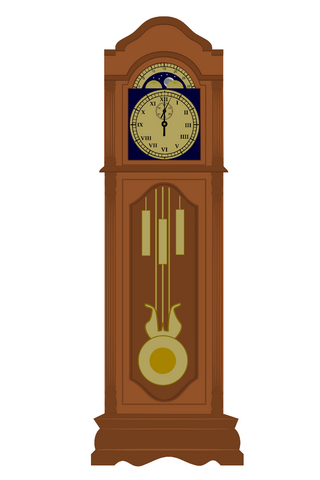 Say thank you to each other!